Lag mini-førstehjelpsskrin
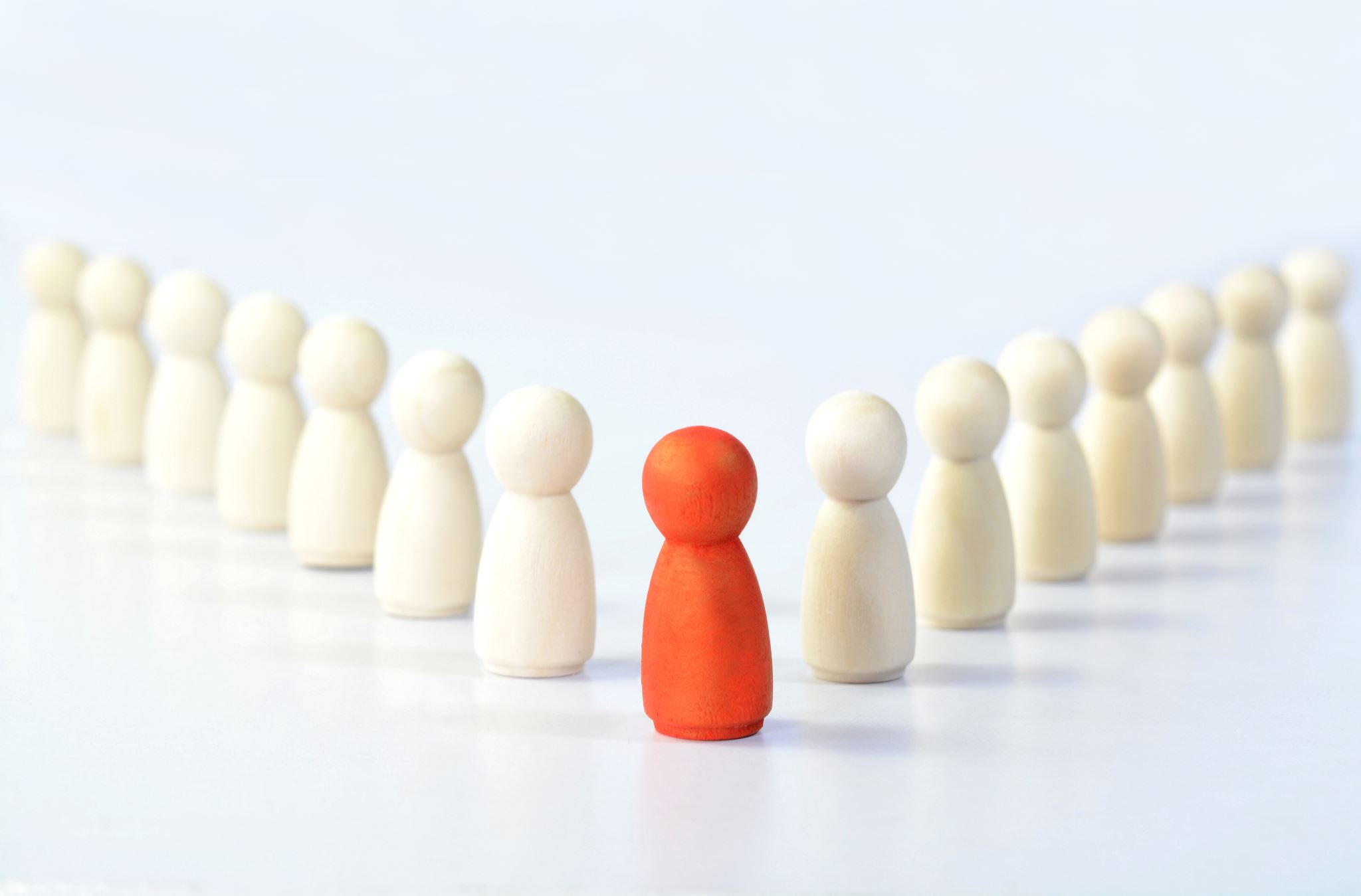 Et opplegg for katekesen
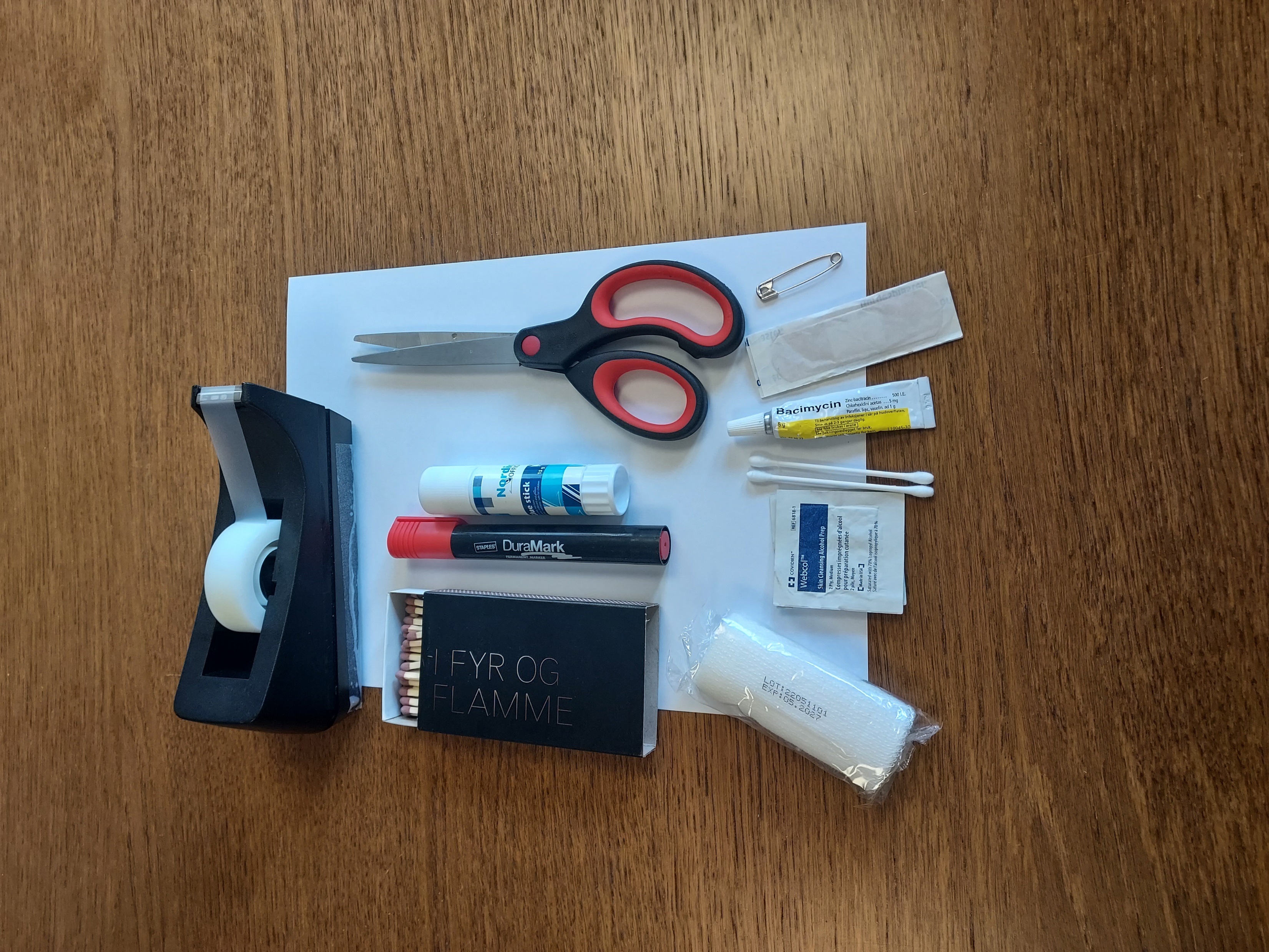 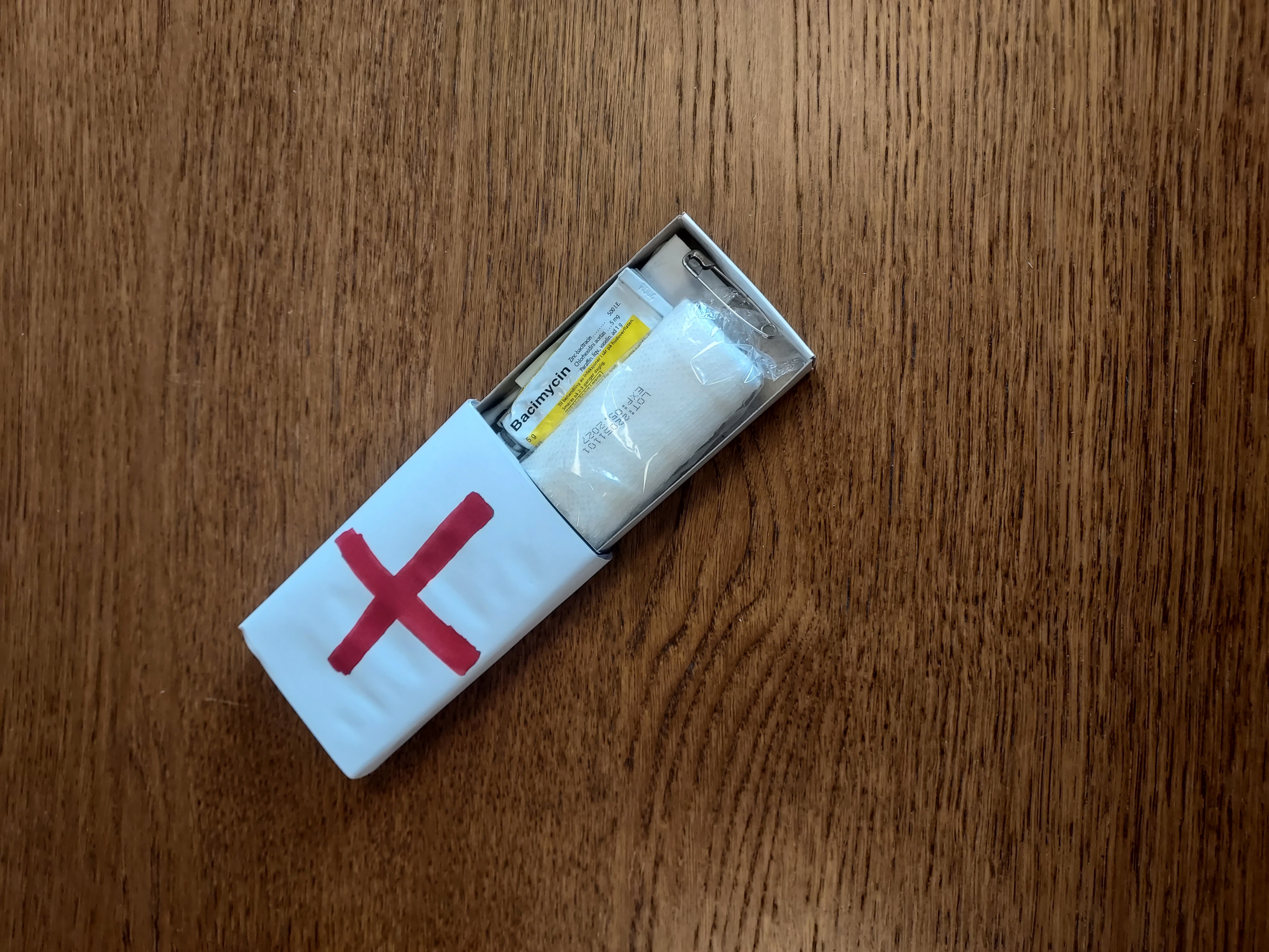 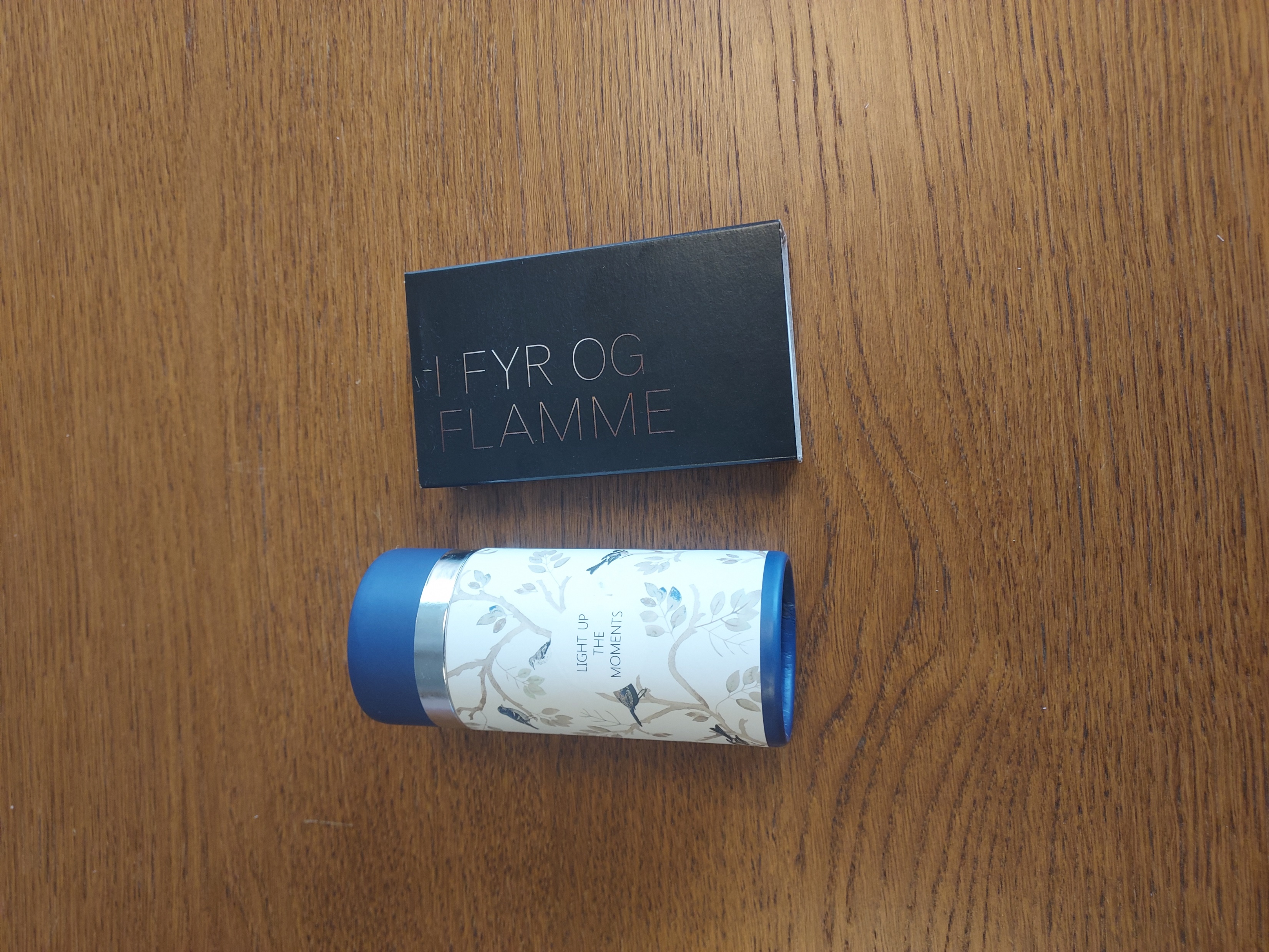 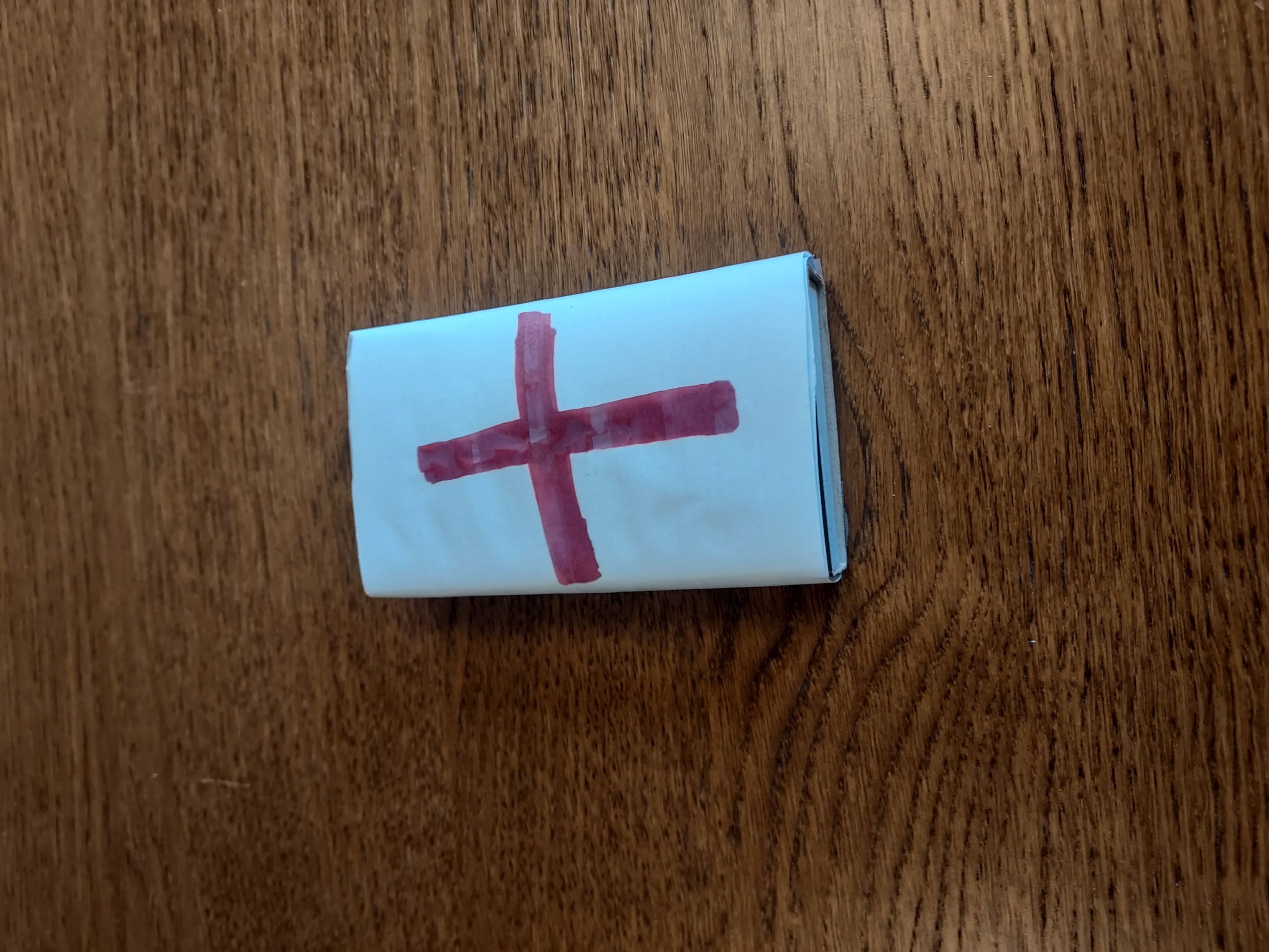